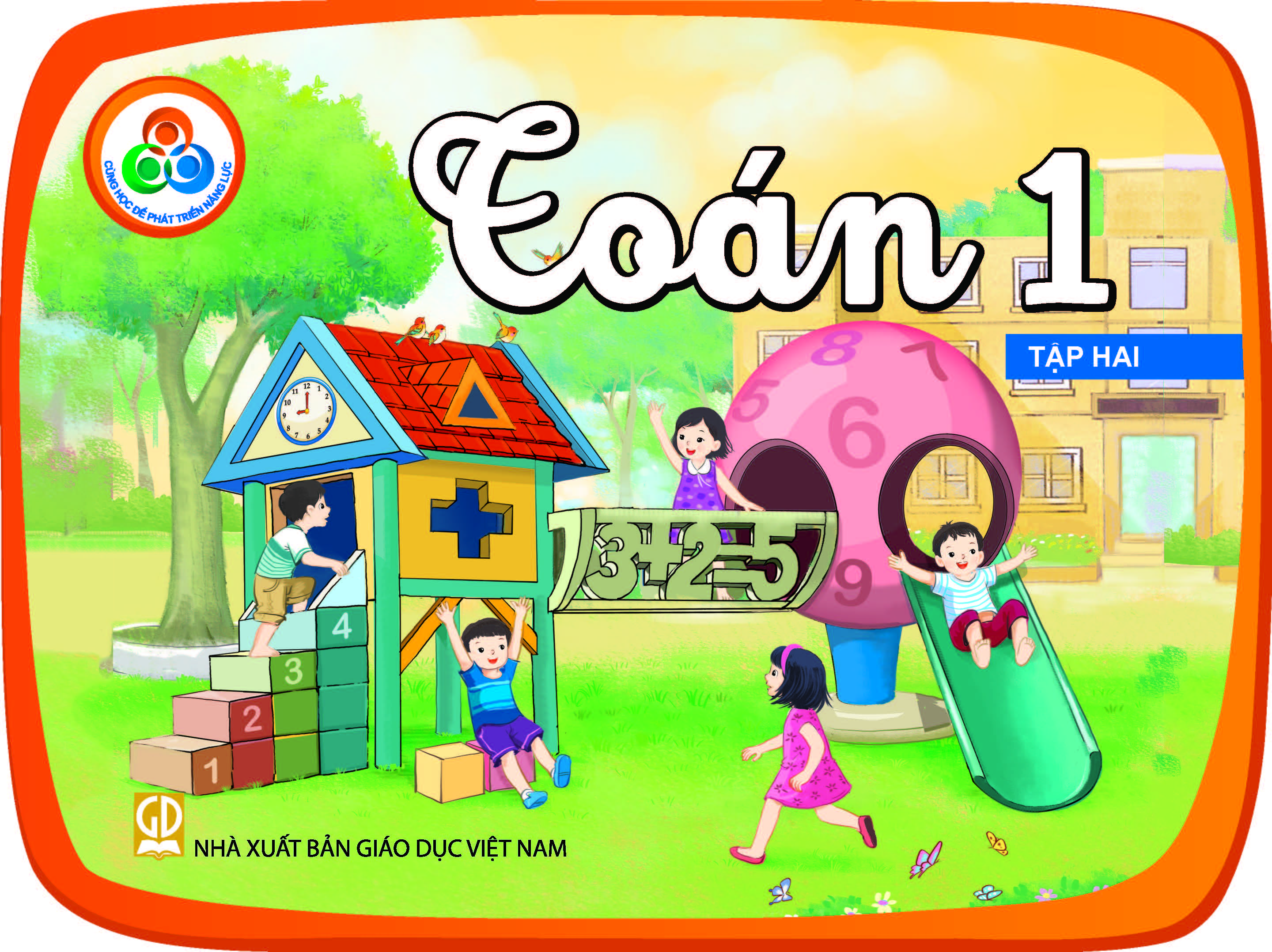 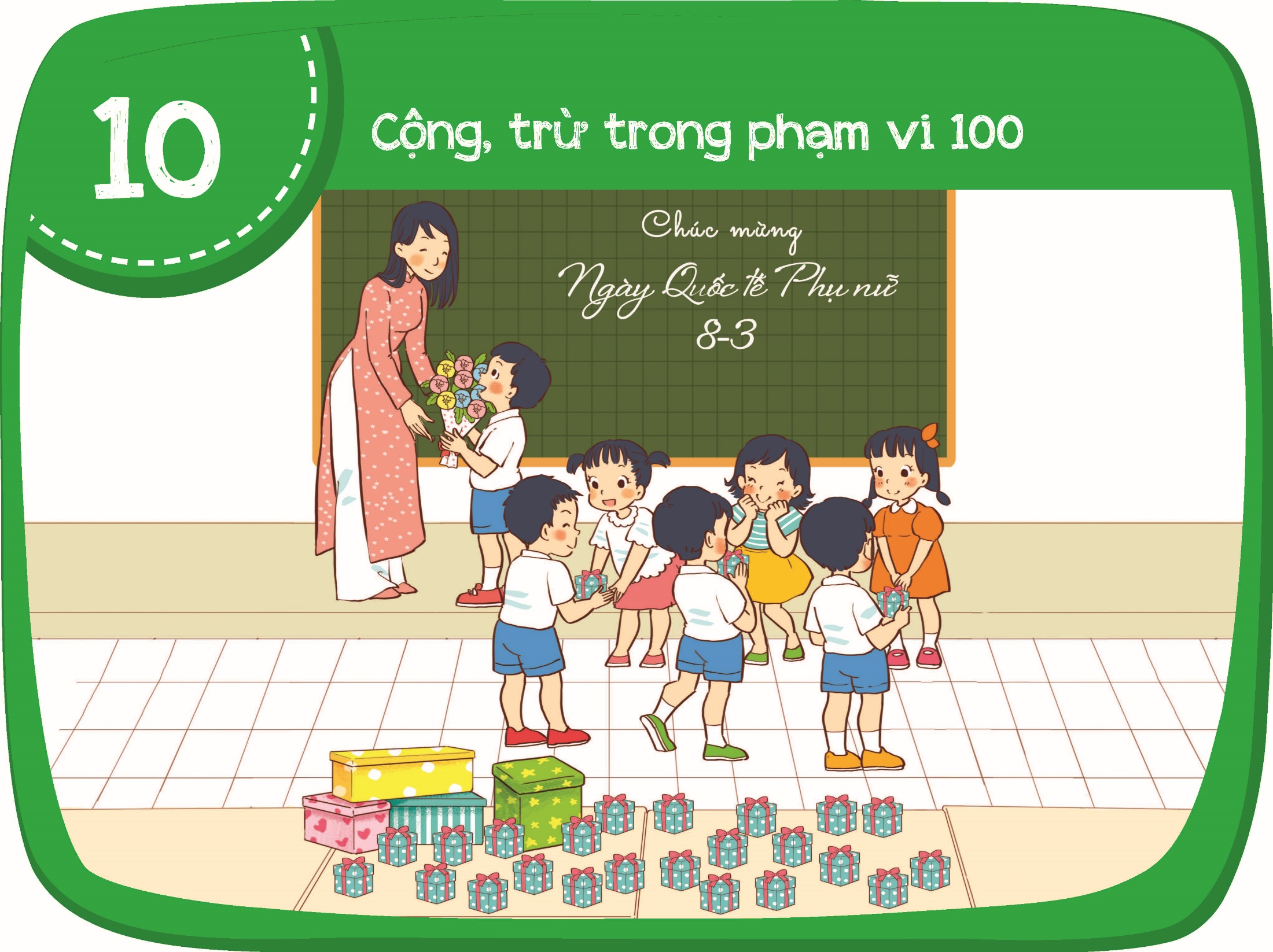 ÔN TẬP CHUNG
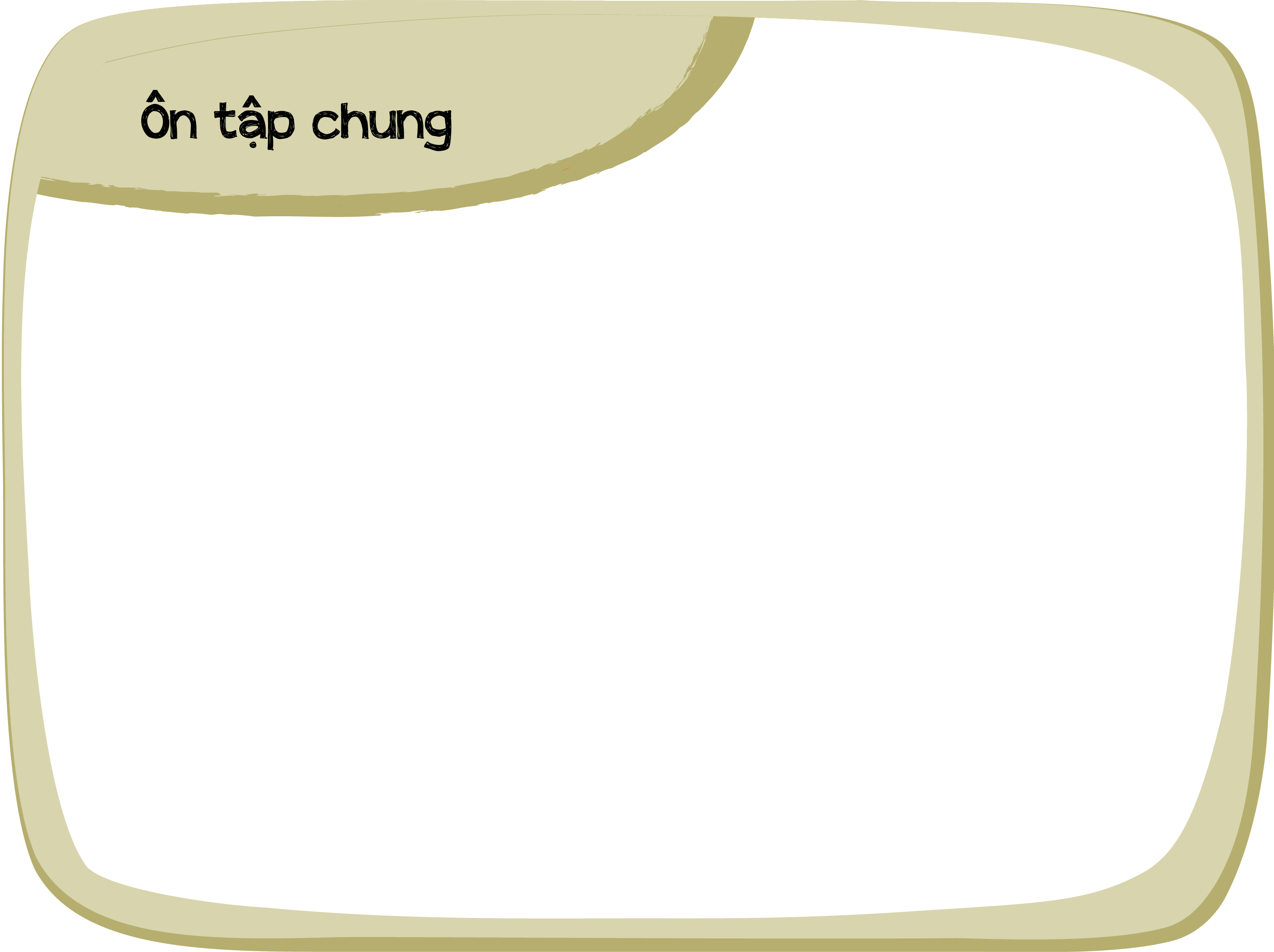 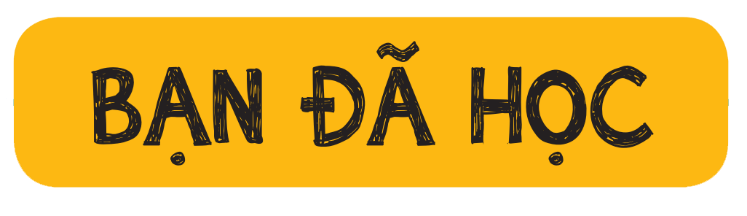 Các số đến 100; mỗi số có hai chữ số gồm số chục và số đơn vị.
So sánh và sắp thứ tự các số trong phạm vi 100.
Cách tính các phép tính cộng dạng: 30 + 40, 23 + 4, 49 + 20, 25 + 34; cách tính các phép tính trừ dạng: 70 – 20, 27 – 4, 49 – 20, 65 – 34.
Viết phép tính để trả lời câu hỏi: “Có tất cả bao nhiêu?”, “Còn lại bao nhiêu?”
[Speaker Notes: Ôn tập chung sau chương 6]
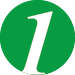 Đếm rồi nêu số.
a.
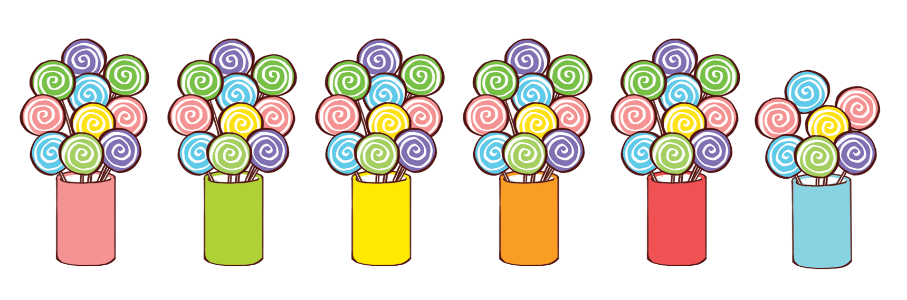 ?
7
?
5
Có       chục và        chiếc kẹo.
?
57
Có        chiếc kẹo mút.
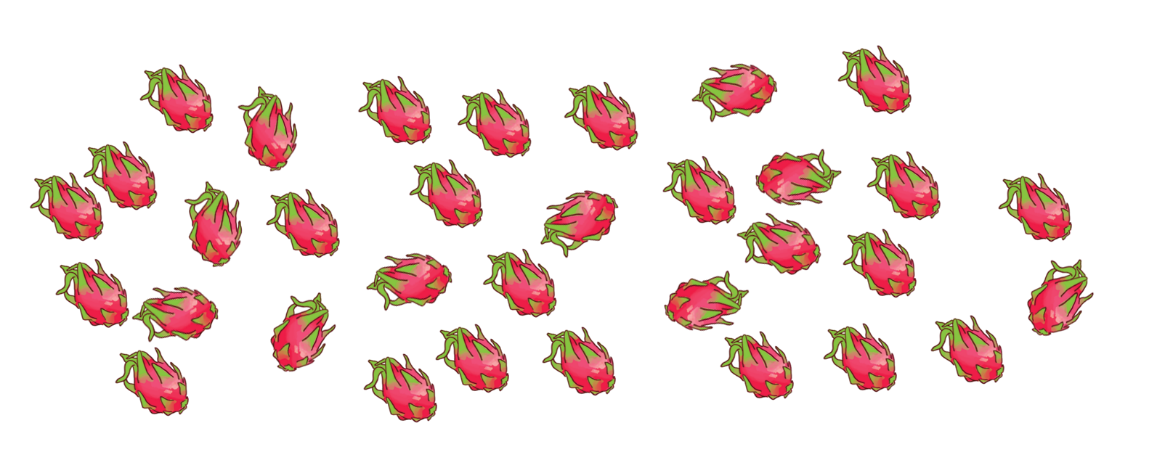 b.
?
3
?
3
Có       chục và        quả.
?
20
Có        quả thanh long.
c.
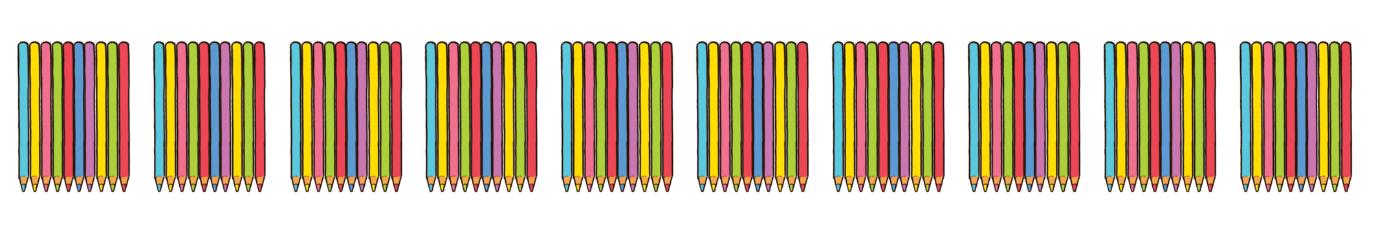 ?
0
?
10
Có       chục và        chiếc bút.
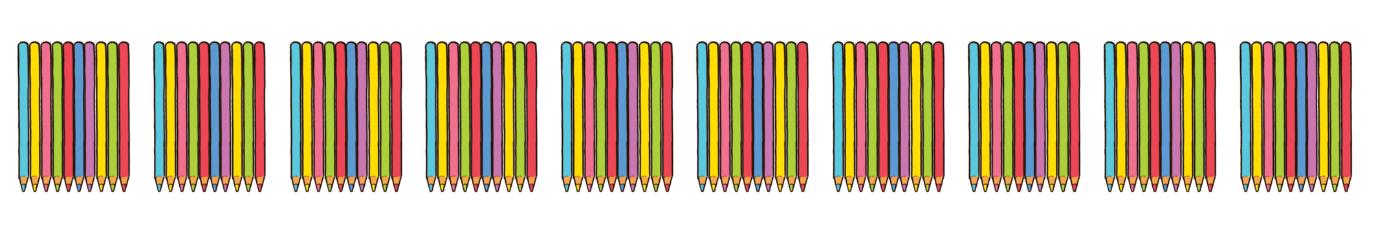 ?
100
Có        chiếc bút chì.
[Speaker Notes: Ôn tập chung sau chương 6]
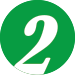 Nêu ba số tiếp theo.
,
,
,
,
a.   16, 17, 18,
b.   93, 94, 95,
c.   100, 99, 98,
d.   76, 75, 74,
,
,
,
,
?
21
?
20
19
?
.
.
.
.
?
98
?
97
96
?
?
95
?
97
96
?
?
71
?
72
73
?
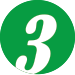 Chọn > hoặc <.
9
11
87
81
60
>
>
<
100
?
?
?
87 và 81 đều có 8 chục
7 > 1
, 10,
11
9
17
70
45
54
99
<
<
<
100
?
?
?
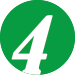 Tổng kết cuối tuần:
40
38
Tổ 1 có 38
Tổ 2 có 40
43
Tổ 3 có 34
Tổ 4 có 43
34
Tổ nào có nhiều ngôi sao nhất? Tổ nào có ít ngôi sao nhất?
Từ bé đến lớn
34, 38, 40, 43
,
,
,
Tổ 3 có ít ngôi sao nhất.
Tổ 4 có nhiều ngôi sao nhất.
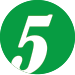 Minh, An, Dũng và Bình chơi tâng cầu. Kết quả là:
Minh tâng được 13 lần,
An tâng được 15 lần,
Dũng tâng được 18 lần,
Bình tâng được 20 lần.
,
,
,
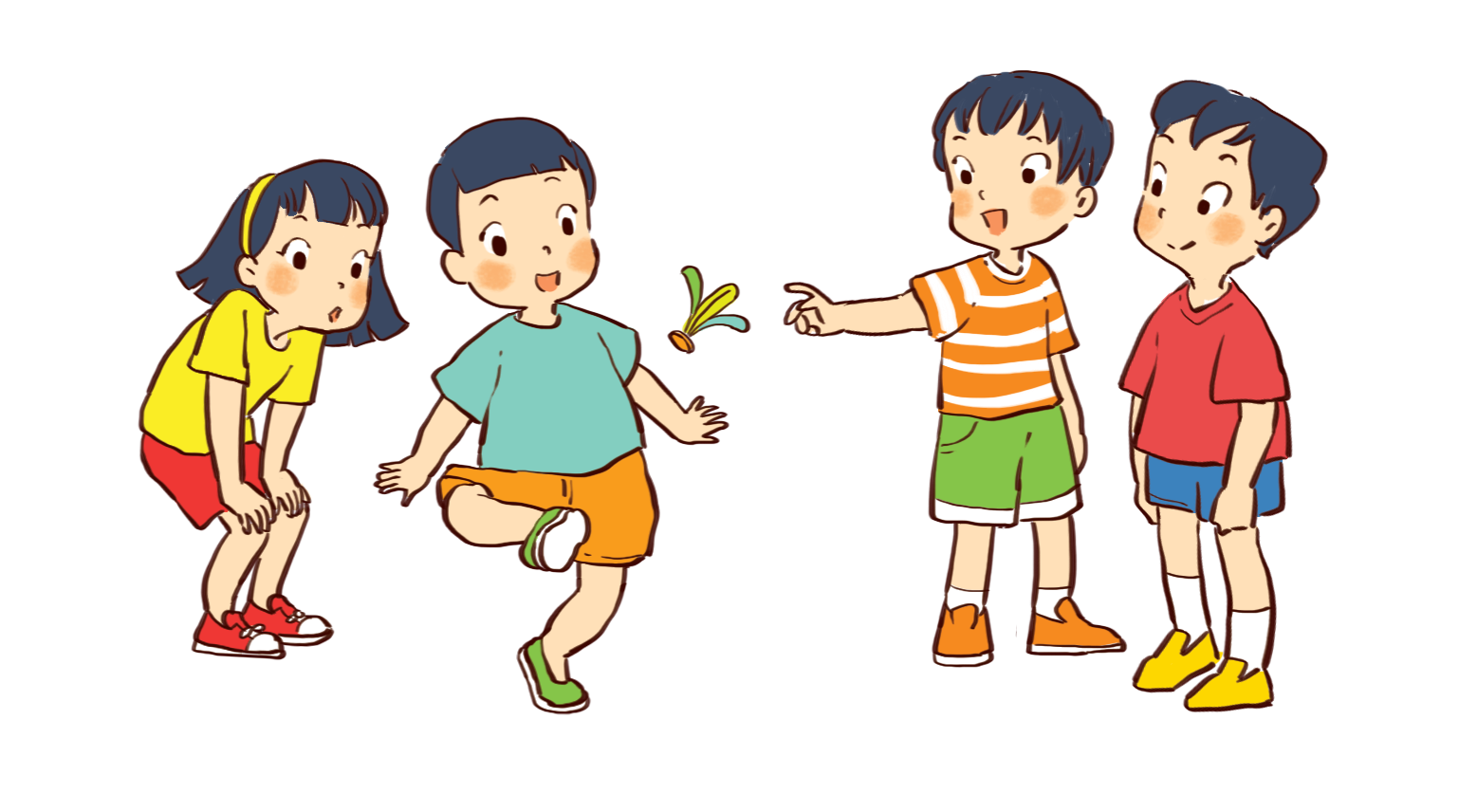 Sắp xếp số lần tâng cầu của các bạn từ nhiều nhất đến ít nhất
18
20
?
?
13
15
?
?
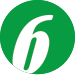 Tính.
b.
a.
30
59
84 – 54 =
45 + 14 =
83
53 + 30 =
37
97 – 60 =
32
67
64 + 3 =
39 – 7 =
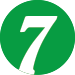 Nêu phép tính rồi trả lời câu hỏi.
Cúc và Hoa đều mang bộ xếp hình đi để chơi chung.
                                               ,                                              .
a.
Bộ của Cúc có 26 khối hình
bộ của Hoa có 32 khối hình
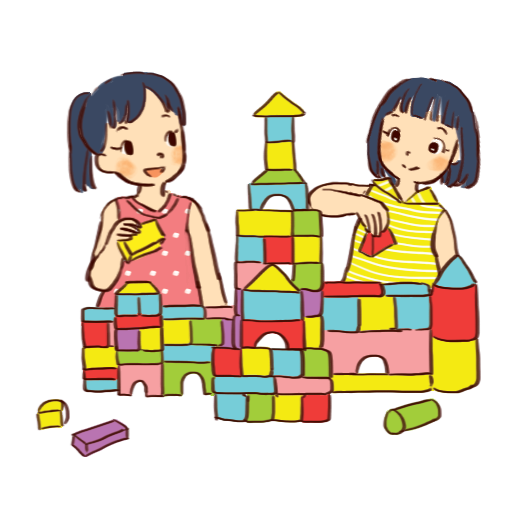 Cả hai bộ có bao nhiêu khối hình?
Bộ của Cúc       26  khối hình.
Bộ của Hoa       52  khối hình.
?
?
?
?
=
58
26
32
+
Cả hai bộ có            khối hình.
?
58
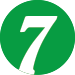 Nêu phép tính rồi trả lời câu hỏi.
Minh cùng mẹ đi xe buýt. Mẹ bảo xe này                         .
 Lúc lên xe, Minh đếm thấy                          .
b.
có 48 chỗ ngồi
còn 5 chỗ trống
Trên xe đã có bao nhiêu hành khách?
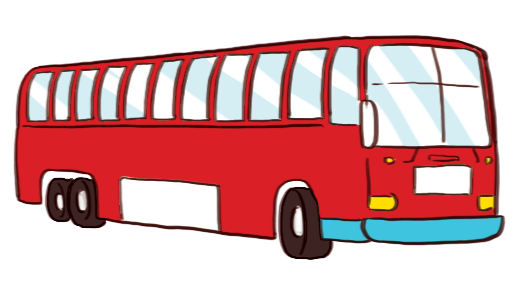 Có       48  chỗ ngồi.
Còn       5  chỗ trống.
?
?
?
?
=
5
43
48
–
Trên xe đã có          hành khách.
?
43
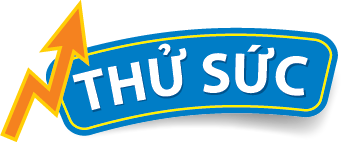 Tính nhẩm để biết số nào trong mỗi ô trống.
+ 1
+ 28
– 24
99
95
71
100